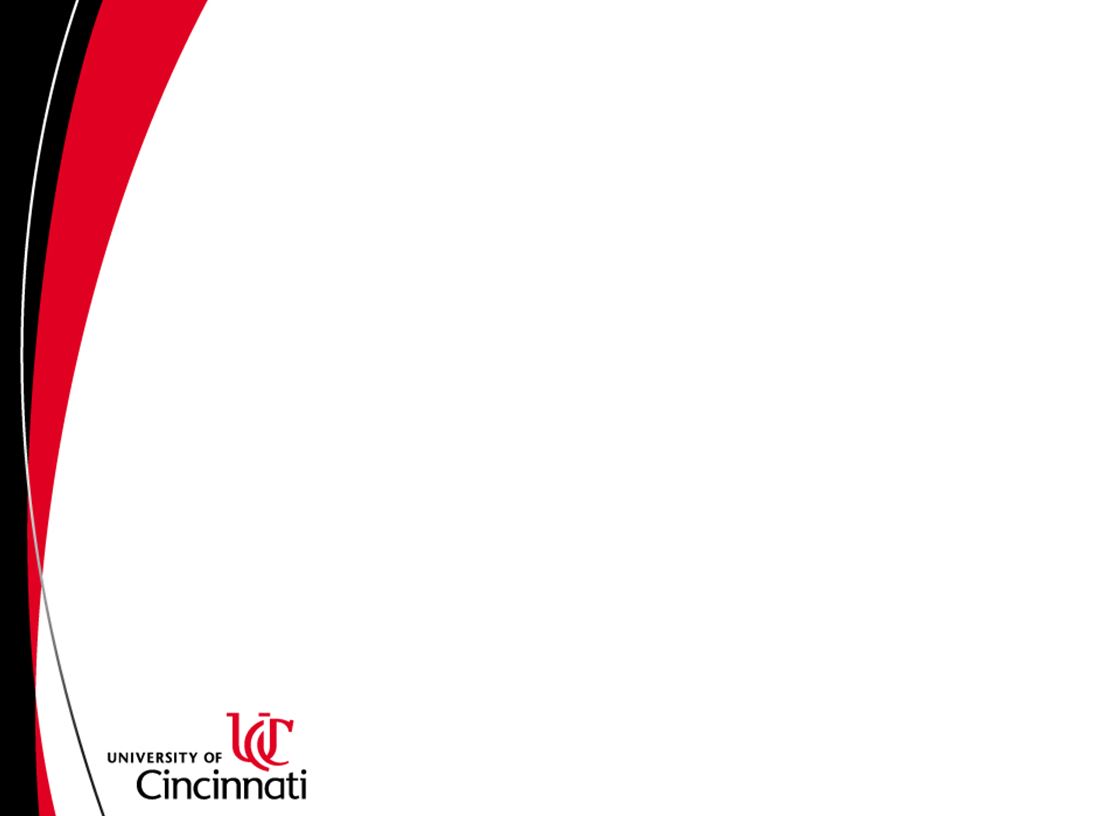 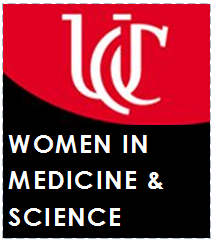 Welcome to the University of Cincinnati’s Women in Medicine & ScienceChapter
Est. 2015
May 31, 2017
MSB-3051
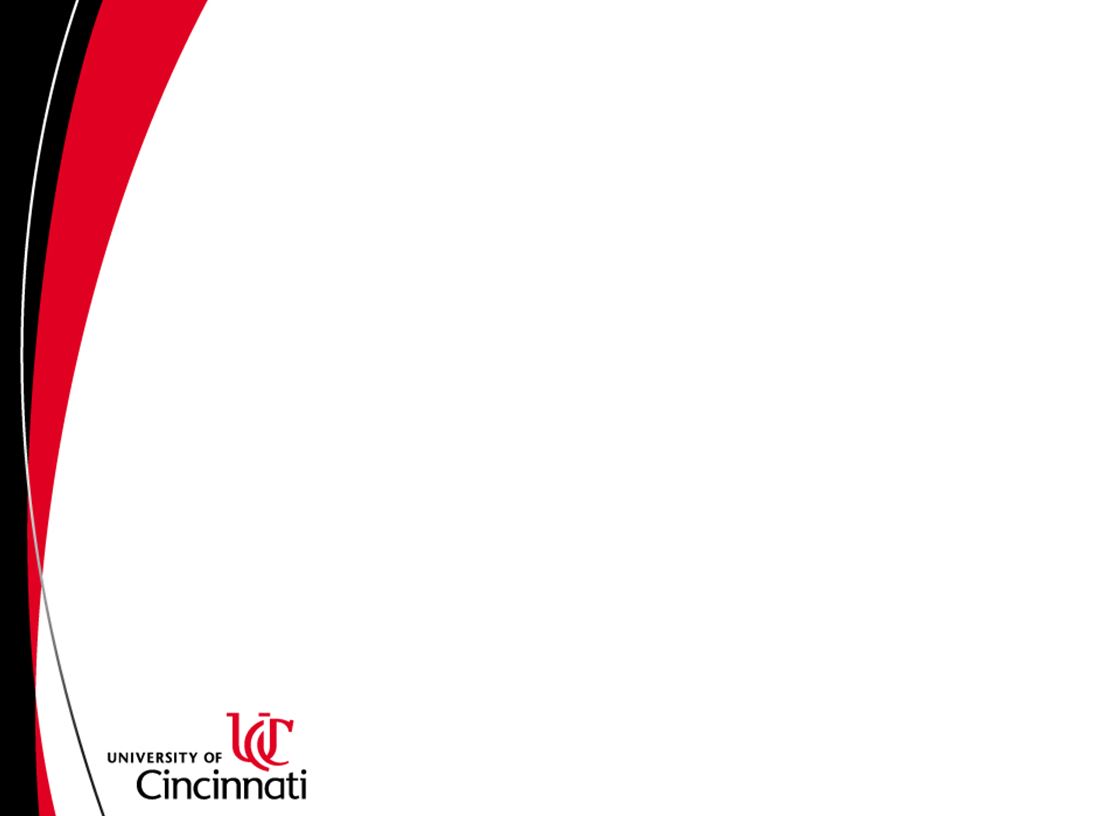 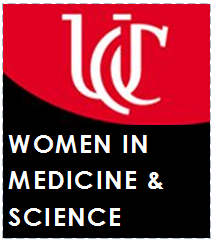 AGENDA ITEMS
Welcome & Call to Order – President, Erin Haynes, DrPH

WIMS Elections

LEAF Data/WIMS Website 
https://med.uc.edu/WIMS 

Celebrating Women in Medicine & Science 

Next Meeting: August 2017, TBA
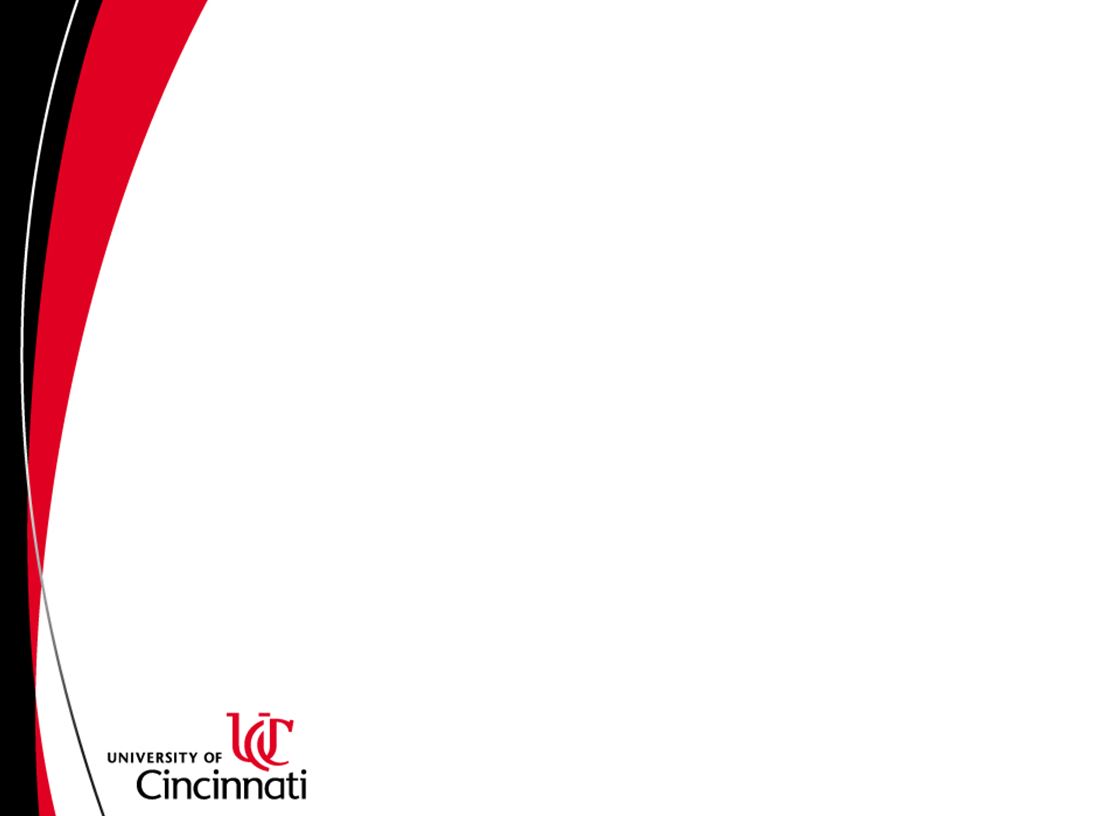 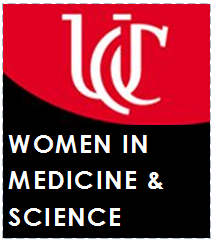 Article VIII. ELECTIONS
Elections will be held every year in July to elect EC officers and representatives. 
Nominations will be solicited from the UC COM faculty in June prior to elections. 
The following EC positions will be on the ballot: President-elect, secretary-elect, treasurer-elect, COM representative (1 basic science rep). 
Terms will begin on August 1 and will be held for 1 year. 
President-elect and secretary-elect will continue on to serve a full year as president or secretary, respectively. 
President, President-elect, Secretary, Secretary-elect, Treasurer, and Treasurer-elect must be COM faculty. 
Student members will be selected from their representative organizations, including, but not limited to the Medical Student Association and Graduate Student Association.
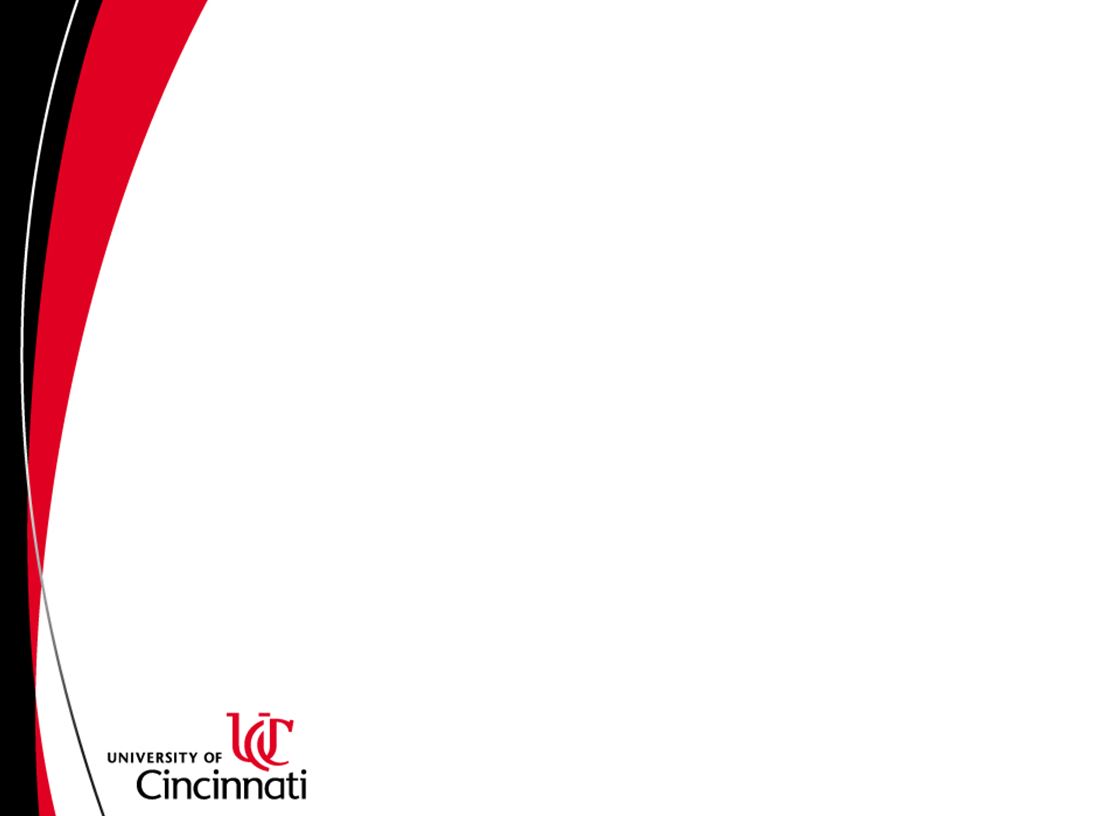 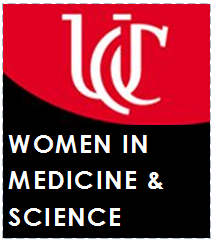 VACANT POSITIONS
President-elect 
Secretary-elect 
Treasurer- elect 
1 faculty representative of UC COM: 1 basic science rep. 
Up to 5 trainee representatives: 1 postdoctoral fellow,1 graduate student, 1 medical student, (e.g., AMWA), 1 clinical fellow, and 1 resident
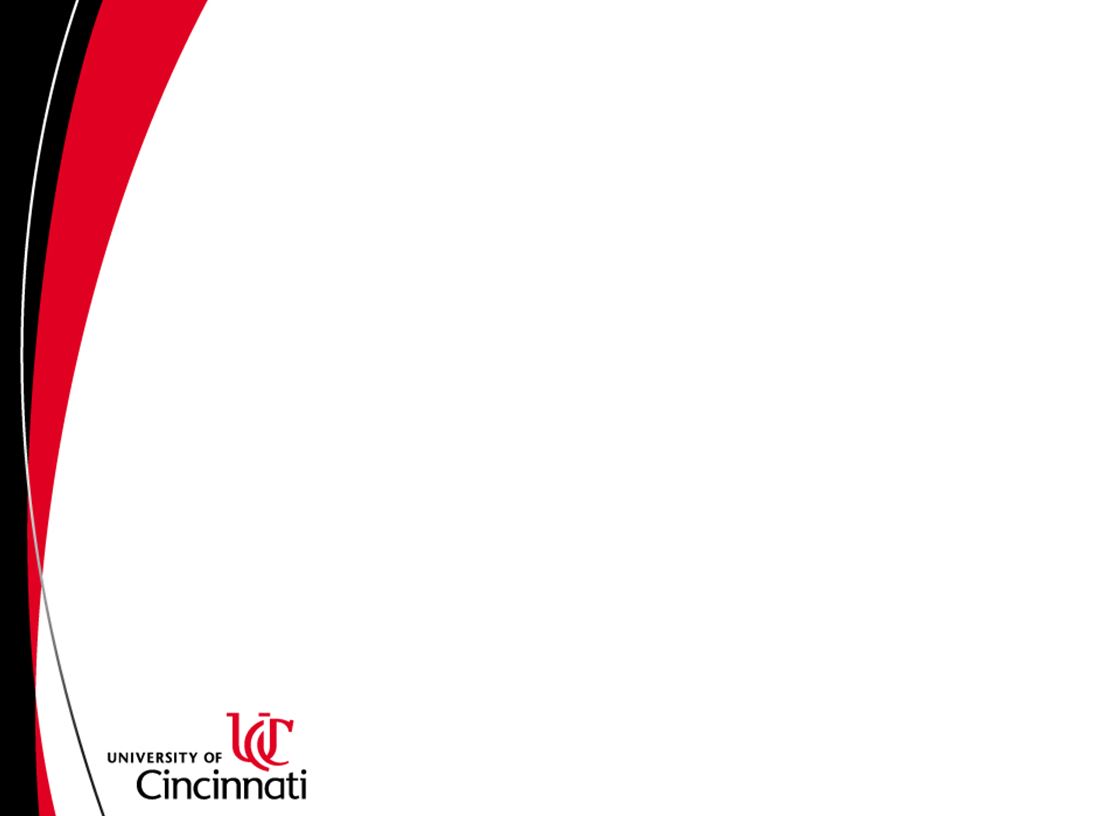 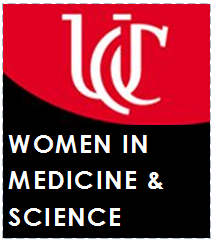 CURRENT LEADERS
President: Erin N. Haynes, DrPH 
Secretary: Jennifer Forrester, MD 
Treasurer: Mercedes Falciglia, MD 
Basic Science Representatives: Alison Weiss, PhD & Hala Elnakat-Thomas, PhD 
Clinical Science Representatives: Jennifer Cavitt, MD & Pamposh Kaul, MD